Father’s Day 2022“It’s All in the Bag”
His dizzy aunt --- 
The brother who ate prunes--- 
The brother “ “worked at convenience store--
The grandfather from Yugoslavia --
His magician uncle --- 
The nephew who drove a stage coach ---
The constipated uncle ---
The ballroom dancing aunt --- 
The bird lover uncle --- 
The fruit-loving cousin --- 
An aunt who taught positive thinking --- 
The little bouncy nephew --- 
A sister who loved disco --- 
His niece who travels the country in an RV---
Verti Gogh 
Gotta Gogh 
Stop N Gogh 
U Gogh 
Where-diddy Gogh 
Wells-Far Gogh 
Can't Gogh 
Tang Gogh 
Flamien Gogh 
Man Gogh 
Way-to-Gogh 
Poe Gogh 
Go Gogh 
Winnie Bay Gogh
Genesis 1:27-28 (NKJV) 
27  So God created man in His own image; in the image of God He created him; male and female He created them. 28  Then God blessed them, and God said to them, "Be fruitful and multiply; fill the earth and subdue it; have dominion over the fish of the sea, over the birds of the air, and over every living thing that moves on the earth.“
            Ever Asked God What Are You Here For? 
Reproduction 
Your Family
His Family
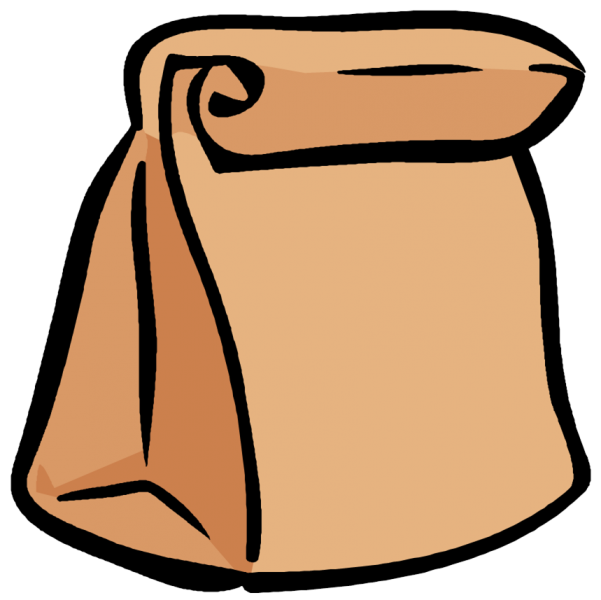 1 Timothy 5:8 (NLT2) 8  But those who won’t care for their relatives, especially those in their own household, have denied the true faith. Such people are worse than unbelievers. 
Your Children
“You Are Responsible for Them” 
When They Are Grown
“You Are Responsible to Them”
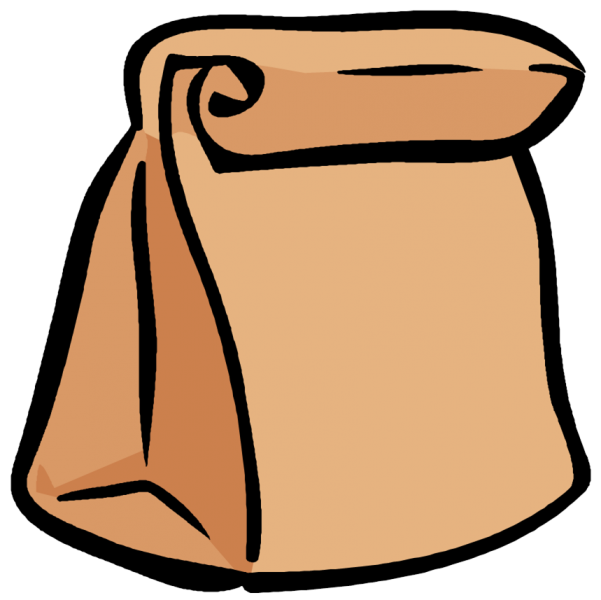 Proverbs 22:6 (AMP)
6  Train up a child in the way he should go [and in keeping with his individual gift or bent], and when he is old he will not depart from it.
              Children’s Strengths vs Weaknesses
Find
Focus
Feed
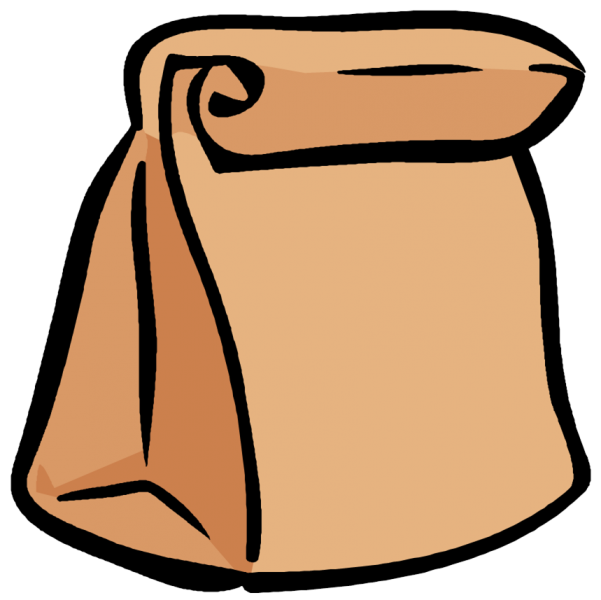 Prov. 19:18,NCV
“Correct your children while there is still hope; do not let them destroy themselves.” 
Discipline comes from the same root word as Disciple. 
It Encompasses both Positive and Negative forms. 
Discipline is much more than Punishment… 
…it is Love In Action
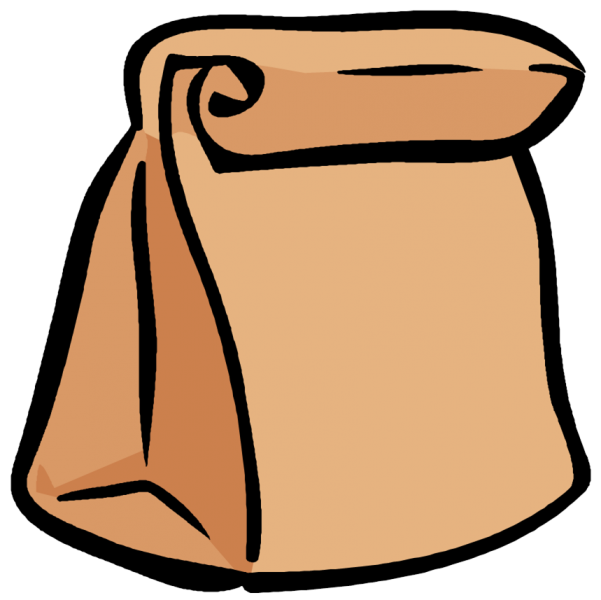 Col 3:21 NIV
“Fathers, do not embitter your children, or they will become discouraged.” 
Learn to… 
Light
Laugh
Linger
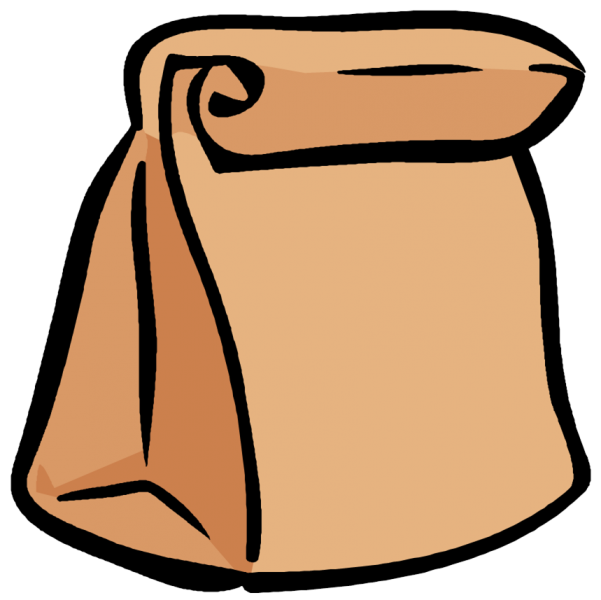 Psalm 103:13 (NASB77) 
13  Just as a father has compassion on his children, 
So the LORD has compassion on those who fear Him. 
Fathers Need to Express Love 
Embrace
Enrich
Children Need to Feel It
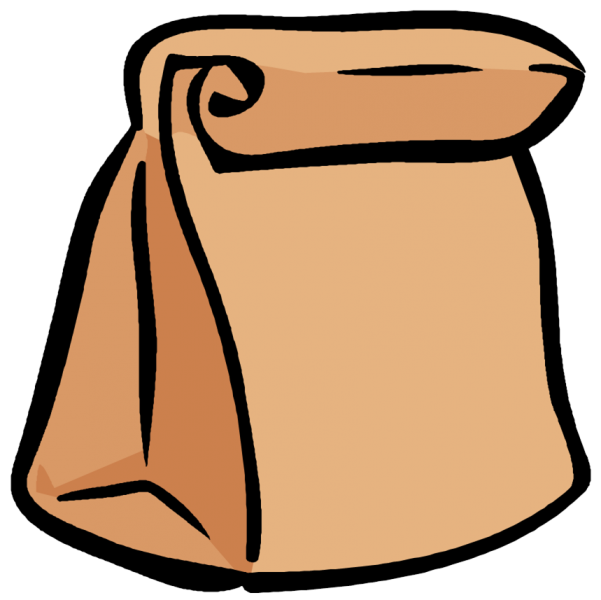 Joel 1:3 (MSG) 
3  Make sure you tell your children, and your children tell their children, And their children their children. Don't let this message die out.
Plant
Water 
Harvest
Re-Seed
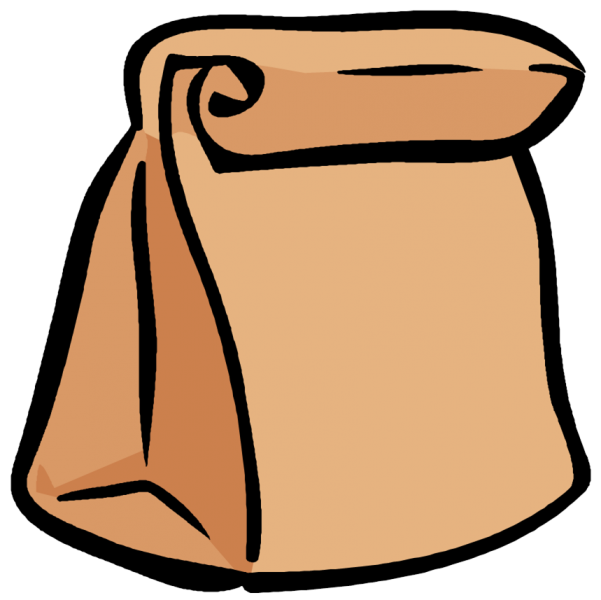 Fatherhood is Not Just a Job…
                    …Its an Adventure 

I Can Truly Say … along with the Rest Here
I Didn’t Always Get It Right
I Did a lot of O.J.T.
I Did It When Tired, Broke, Sick
I Did ALWAYS Give It My Best
Fatherhood Has Been a Great Blessing!!!